Tercera Reunión de Apoderados y Apoderadas
REEMPLAZAR POR LOGO ESCUELA
Recordemos el eslogan:
¡Hay que estar para ganar!
REEMPLAZAR POR LOGO ESCUELA
¿Se acuerda de las consecuencias que puede traer el ausentismo crónico en los aprendizajes de sus hijos/as?
REEMPLAZAR POR LOGO ESCUELA
Su hijo/a se pierde TODOS los aprendizajes pasados en los días que se ausentó, quedando en desventaja con los demás compañeros y compañeras.
REEMPLAZAR POR LOGO ESCUELA
Corre el riesgo de tener los niveles de rendimiento más bajos en 1° año básico
REEMPLAZAR POR LOGO ESCUELA
Corre el riesgo de tener los niveles más bajos en matemática y en lectura en 5° año básico
Recordemos qué es
Ausentismo Crónico
Es cuando su hijo/a falta el 10% o más 
de los días de clases en un año escolar completo
En Chile, un año escolar tiene 180 días de clases  aprox.

¿Cuánto es el 10% de 180 días?
18 días
Por lo tanto, si su hijo/a falta 18 días o más en  el año escolar, tiene ausentismo crónico
REEMPLAZAR POR LOGO ESCUELA
¿Usted sabe cuántos días ha faltado su hijo o hija desde marzo hasta el día de hoy?
Observe el reporte de ausentismo mensual acumulativo de su hijo/a como el siguiente ejemplo:



Sume la cantidad de días ausentes de marzo hasta hoy 
¿Sabía la cantidad de días ausentes que lleva su hijo/a hasta hoy?
Recuerde que si su hijo/a falta 18 días o más presentaría Ausentismo Crónico
Le invitamos a comprometerse para que su hijo/a no siga faltando porque no queremos 	 que se pierda aprendizajes
[Speaker Notes: Recuerde usar un reporte por niño/a donde pueda colocar los días que ha faltado cada mes y un espacio para que los padres sumen la cantidad de días ausentes total como el ejemplo que está en la diapositiva.]
REEMPLAZAR POR LOGO ESCUELA
Si su hijo/a ha faltado menos de 6 días
desde marzo hasta hoy…
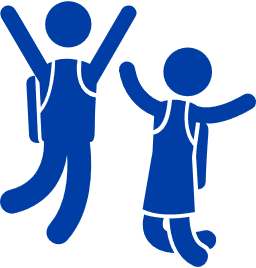 ¡Felicidades!
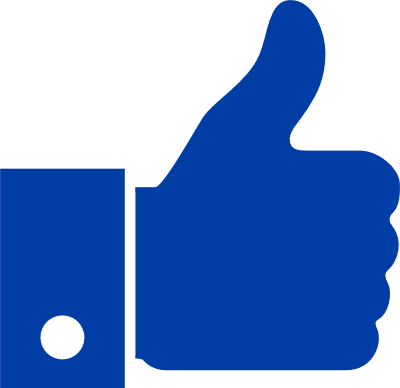 ¡Gracias por su compromiso y le invitamos a continuar enviando a su hijo/a a clases para que siga ganando aprendizajes!
REEMPLAZAR POR LOGO ESCUELA
Si su hijo/a ha faltado más de 10 días
de clases desde marzo hasta hoy…
¡No se frustre!
Aún queda tiempo para revertir esta situación, así que…
REEMPLAZAR POR LOGO ESCUELA
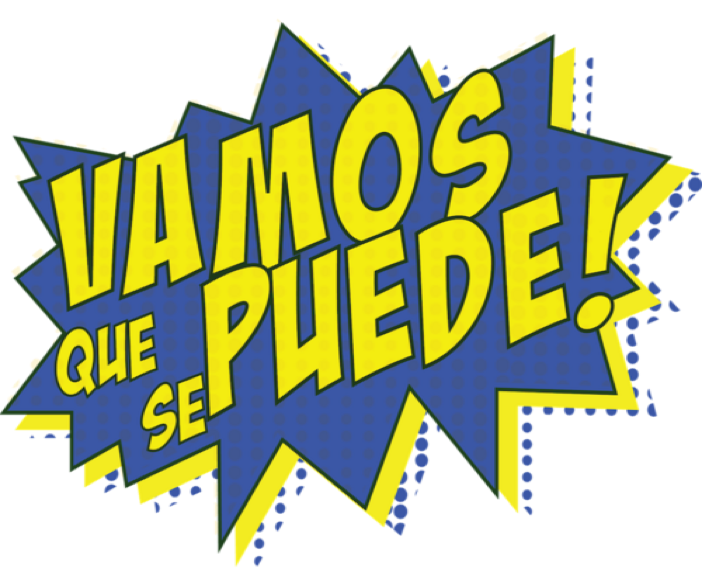 ¡Confiamos en que Ud. enviará a su hijo/a a clases!
REEMPLAZAR POR LOGO ESCUELA
Si su hijo/a ha faltado sólo por razones de enfermedad, recuerde entregar el certificado médico correspondiente y hable con la Educadora para ver la forma en que puede apoyar los aprendizajes desde 
el hogar.
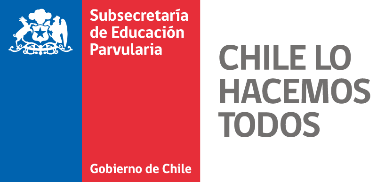 ¡Muchas gracias!